Sebastian Hoch
Research Associate Professor
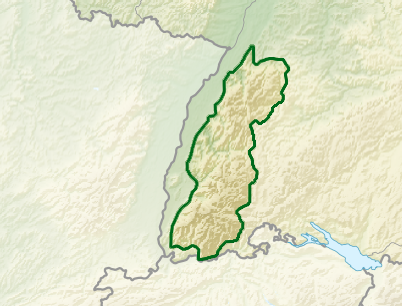 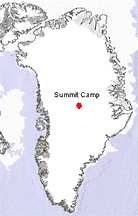 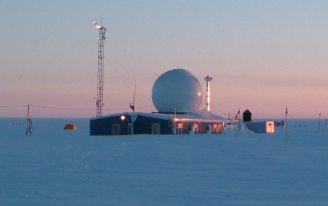 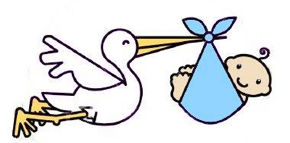 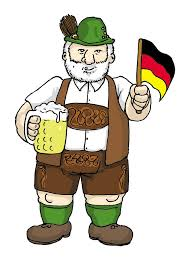 France
The Black Forest
Born in the Black Forest (Southern Germany).
Studies in Earth Sciences at ETH (Swiss Federal Institute of Technology)
PhD work on the Greenland Ice Sheet 
Postdoc at the University of Utah with Dave Whiteman (2006)
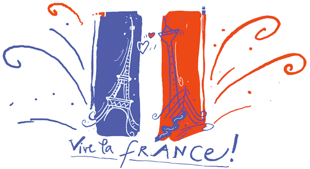 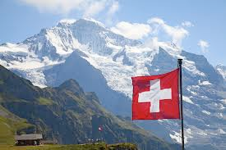 Summit Camp, Greenland
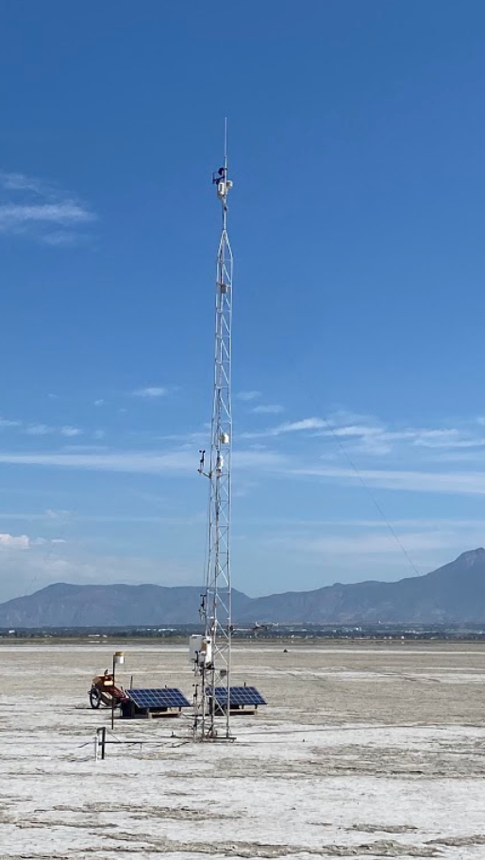 Farmington “Bay”
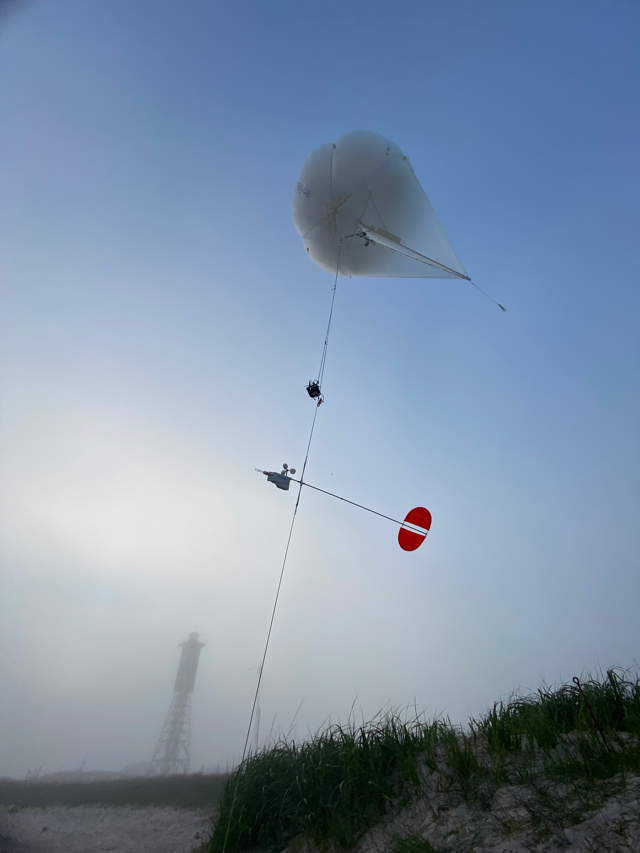 Sable Island, Canada
Boundary layer processes in complex terrain
Field Work / Experiments / Instrumentation
Mountain Weather and Climate (Atmos 3200)
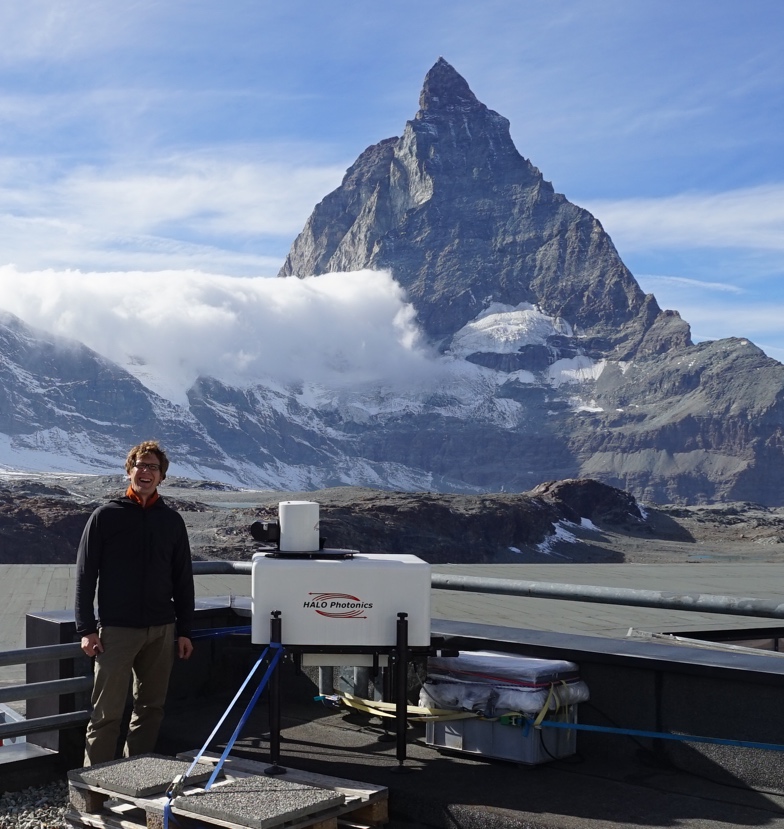 Zermatt, 
Switzerland
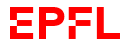 Co-advisor for Gerardo Carrillo-Cardenas
Committee Member for: Aaron McCutchan, Jacob Boomsma, Thorn Merrill, Rebecca Beal
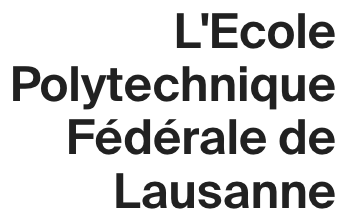 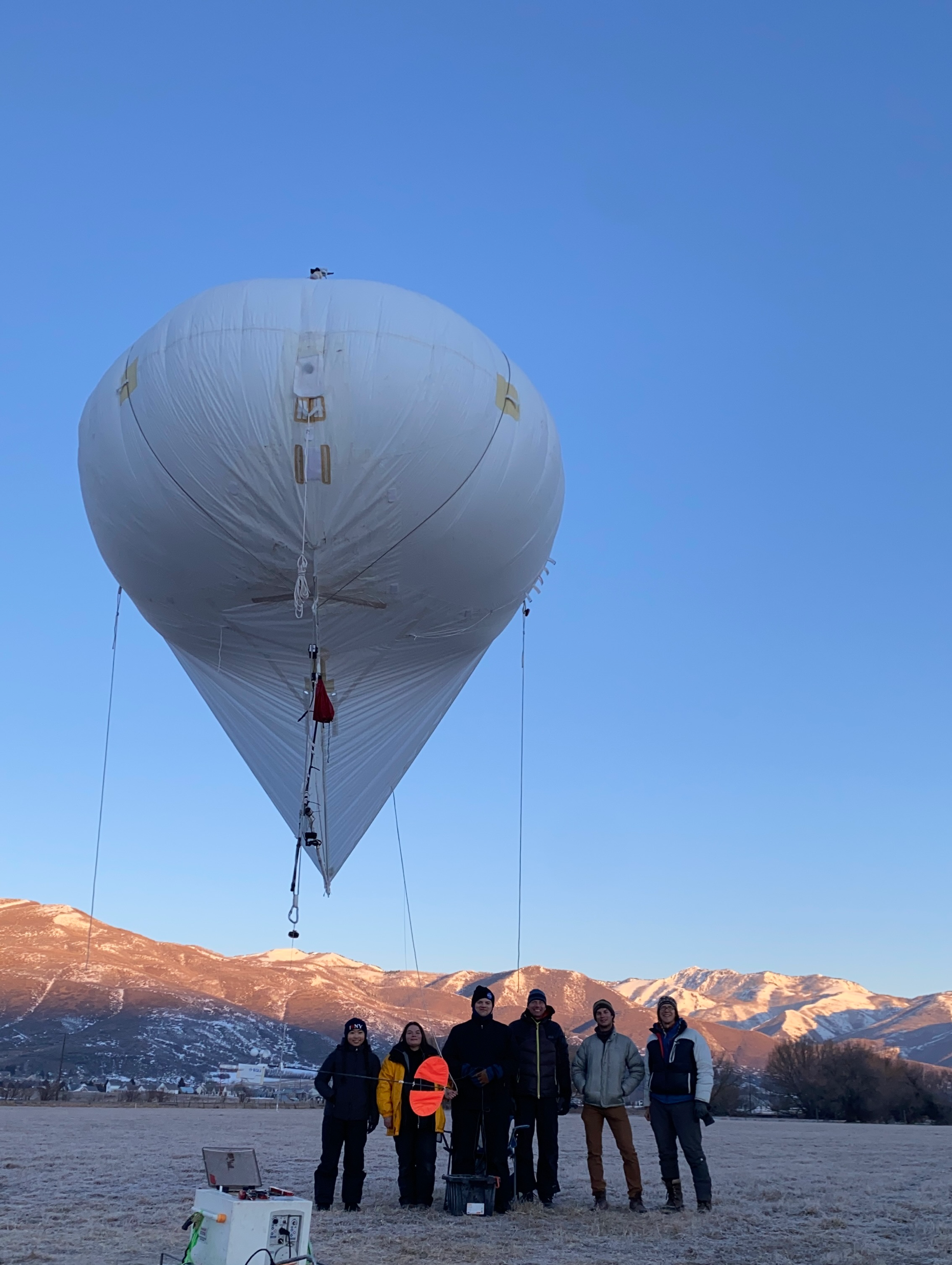 FATIMA | Fog and turbulence interactions in the marine atmosphere
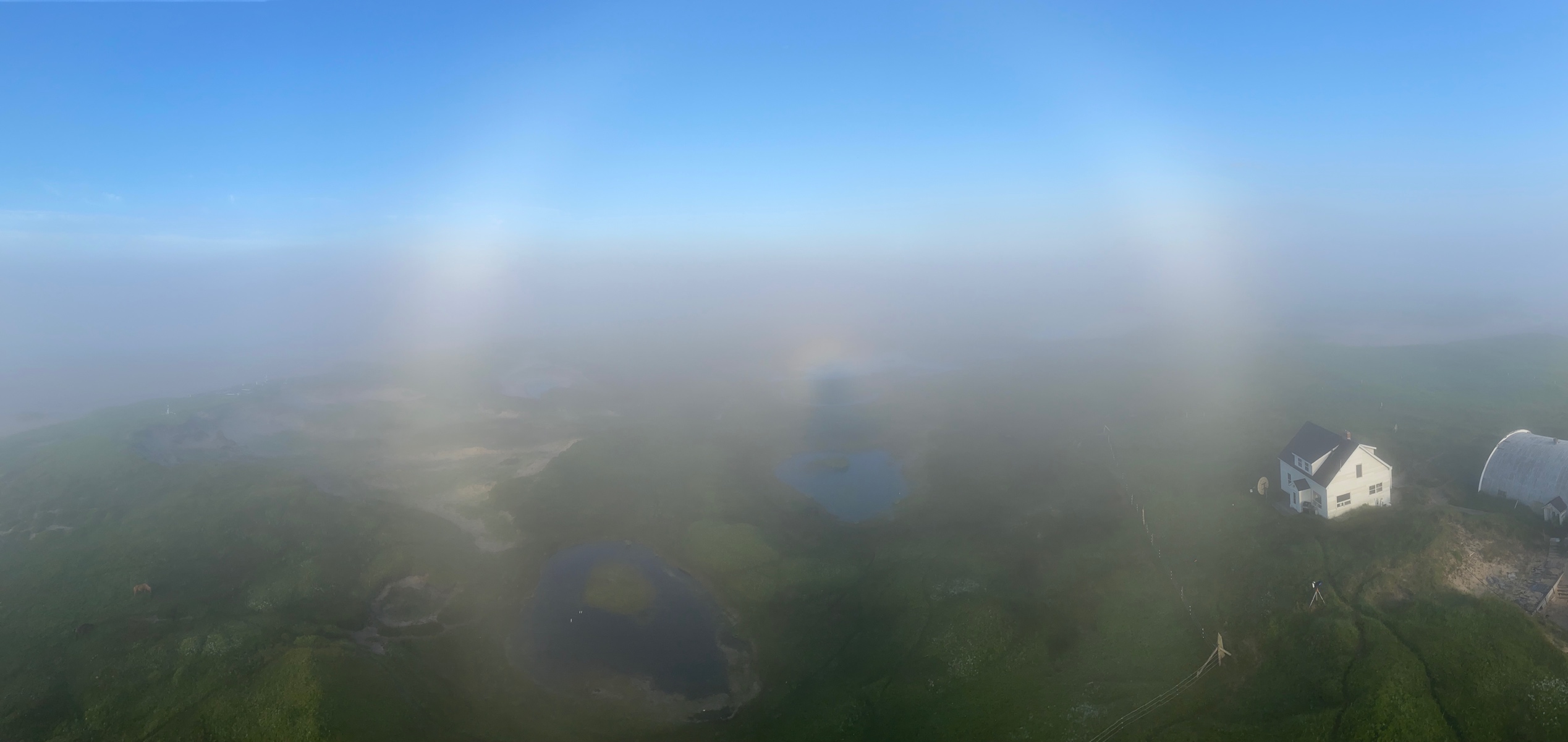 Cold Fog Amongst Complex Terrain | CFACT
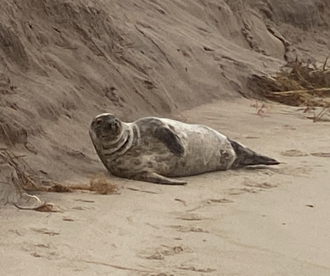 With Eric Pardyjak, Zhaoxia Pu, Gannet Hallar
Sable Island – NS, CA
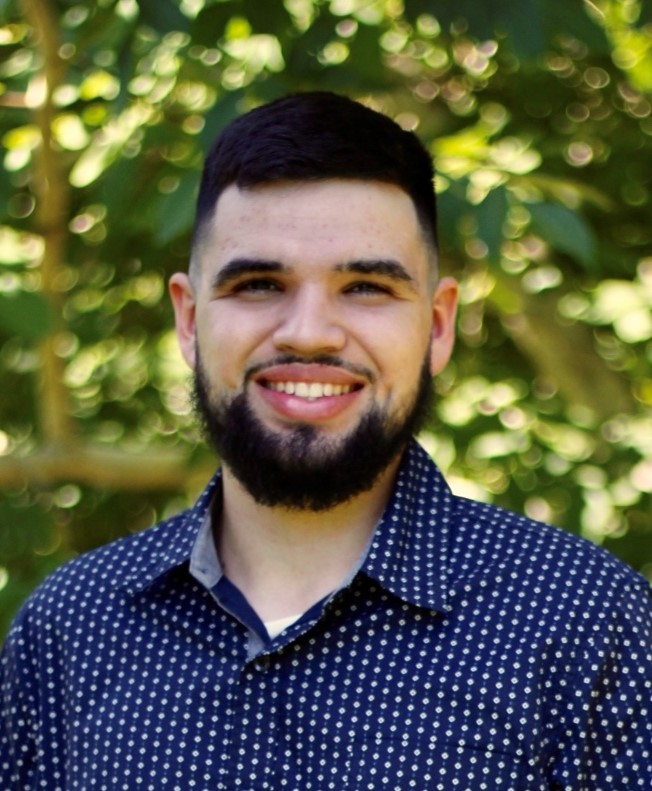 With Eric Pardyjak
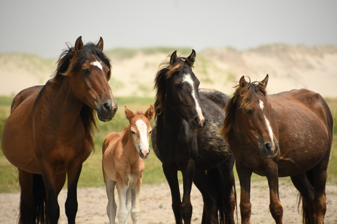 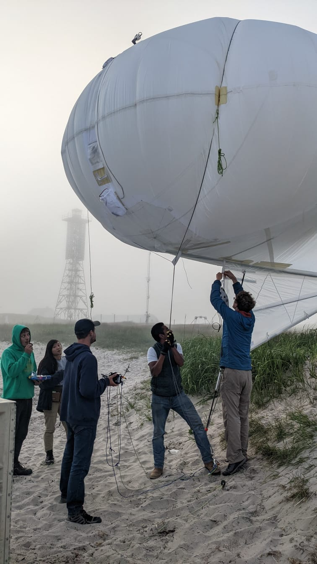 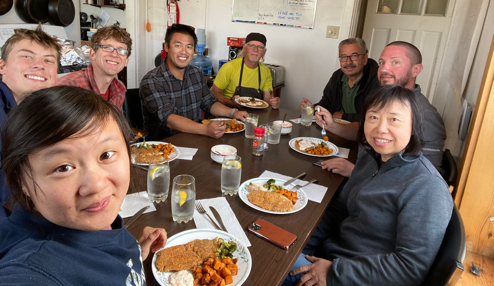 Gerardo Carrillo-Cardenas
Office of Naval Research Grant # N00014-21-1-2296
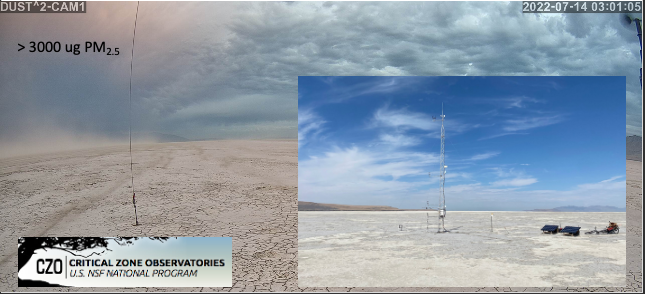 DUST^2 | A source-to-sink investigation of the dust system in the southwestern US as a component of the critical zone
DUST^2 | A source-to-sink investigation of the dust system in the southwestern US as a component of the critical zone
With Kevin Perry, Thorn Merrill & Derek Mallia
With Kevin Perry, Thorn Merrill & Derek Mallia